تقرير عن ..........
اسم الطالب .......
الصف .........
البكتيريا كائنات حية دقيقة وحيدة الخلية، بدائية النوى
1
البكتيريا
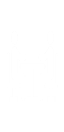 البكتيريا الكروية – البكتيريا العصوية –البكتيريا الحلزونية.
صنف العلماء البكتيريا إلى  : ثلاثة أشكال وهي
الوحدة 
البكتيريا
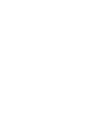 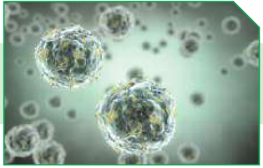 البكتيريا
ليست البكتيريا كلها مسببة للأمراض أو مضرة بالكائنات الحية – وتوجد فوائد كثيرة للبكتيريا في الصناعة ولولا وجودها لأصبحت الحياة غير ممكنة على الأرض
1
البكتيريا
2
الوحدة 
البكتيريا
النوع الضار من البكتيريا يسبب أمراضاً كثيرة للبشر
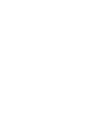 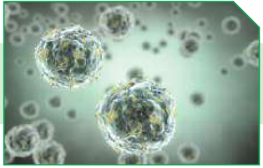 البكتيريا
البكتيريا النافعة والضارة
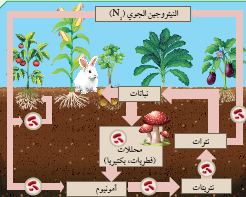 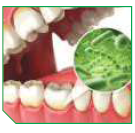 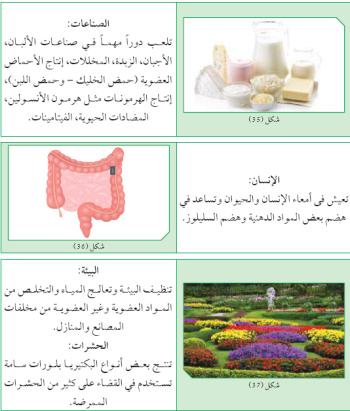 الوحدة 
البكتيريا
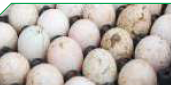 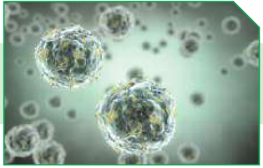 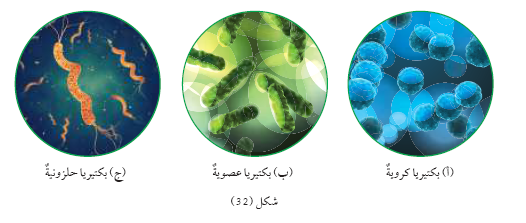 البكتيريا